Загадки (времена года)
Щиплет уши, щиплет нос,
Лезет в валенки мороз.
Брызнешь воду — упадёт
Не вода уже, а лёд.
Даже птице не летится,
От мороза стынет птица.
Повернуло солнце к лету.
Что, скажи, за месяц это?
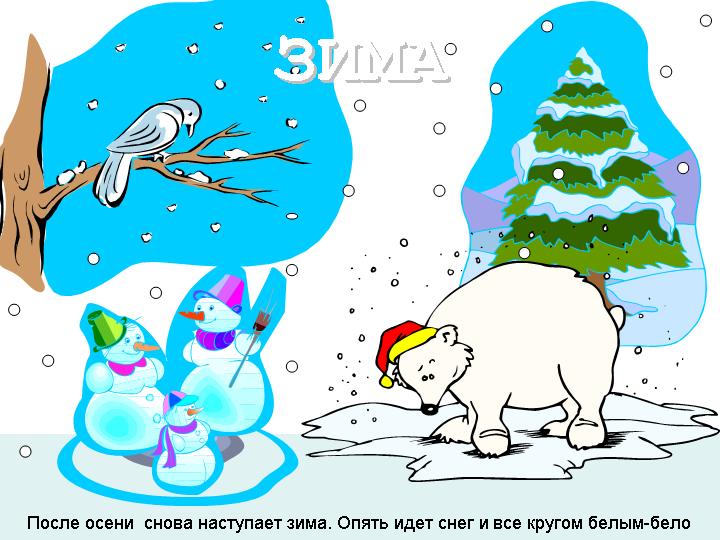 Загадки (времена года)
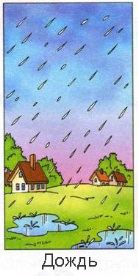 По ночам мороз силён,
Днём капели слышен звон.
День прибавился заметно.
Ну, так что за месяц это?
Загадки (времена года)
Дует тёплый южный ветер,
Солнышко всё ярче светит.
Снег худеет, мякнет, тает,
Грач горластый прилетает.
Что за месяц? Кто узнает?
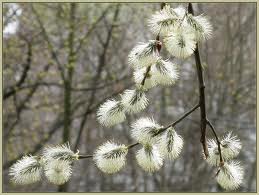 Загадки (времена года)
Яростно река ревёт
И разламывает лёд.
В домик свой скворец вернулся,
А в лесу медведь проснулся.
В небе жаворонка трель.
Кто же к нам пришёл?
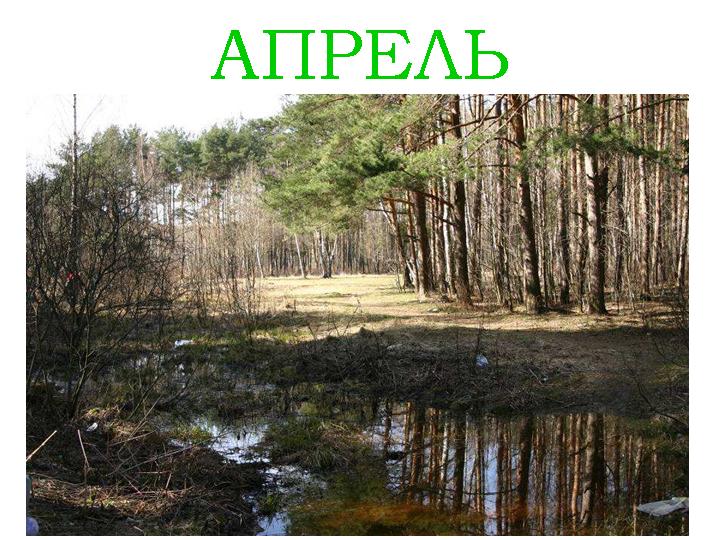 Загадки (времена года)
В белый цвет оделся сад,
Пчёлы первые летят.
Гром грохочет. Угадай,
Что за месяц это?
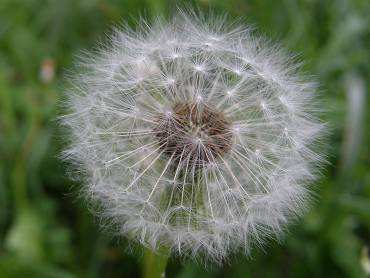 Загадки (времена года)
Тёплый, длинный-длинный день.
В полдень — крохотная тень.
Зацветает в поле колос,
Подаёт кузнечик голос.
Дозревает земляника.
Что за месяц, подскажи-ка?
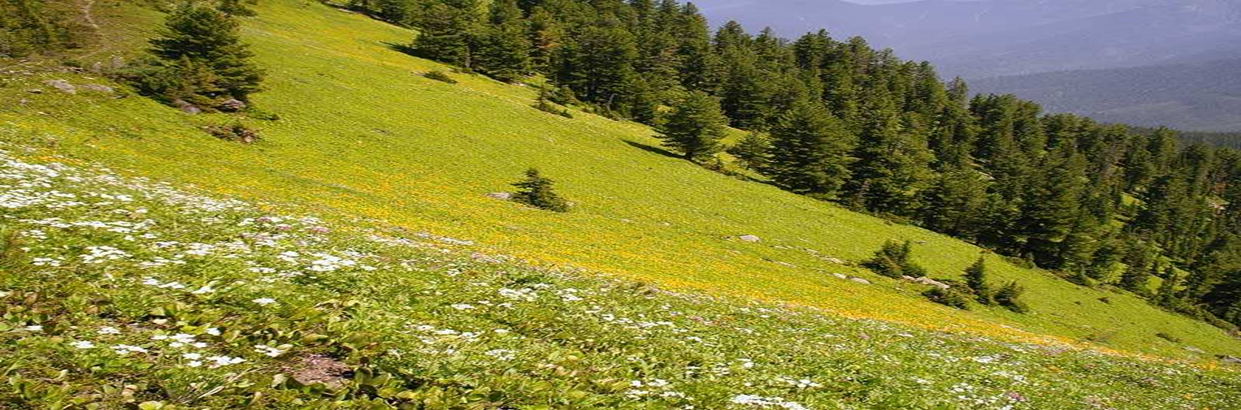 Загадки (времена года)
Жаркий, знойный, душный день,
Даже куры ищут тень.
Началась косьба хлебов,
Время ягод и грибов.
Дни его — вершина лета.
Что, скажи, за месяц это?
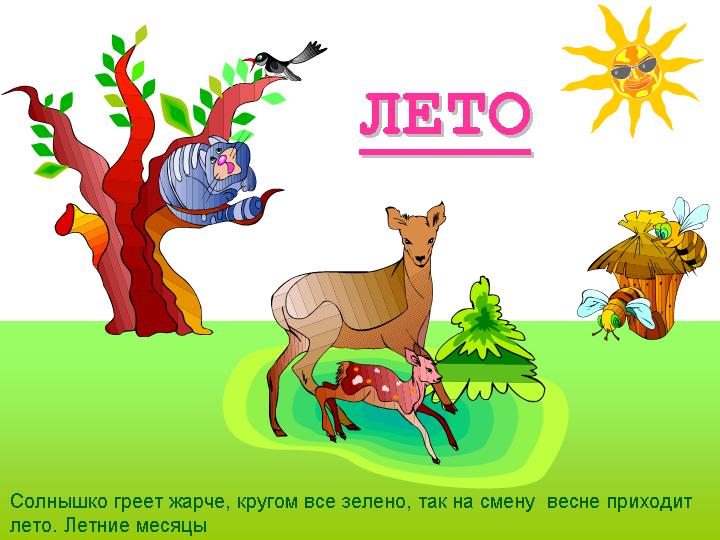 Загадки (времена года)
Листья клёна пожелтели,
В страны юга улетели
Быстрокрылые стрижи.
Что за месяц, подскажи?
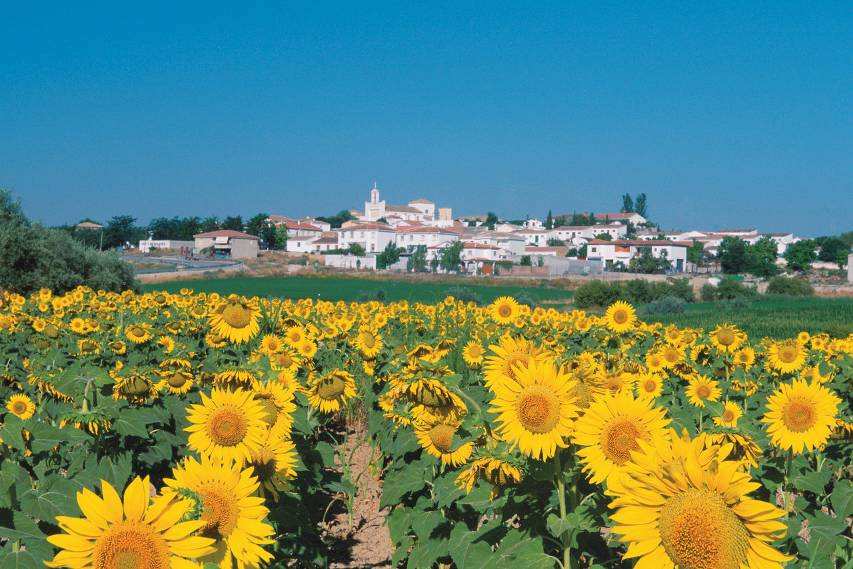 Загадки (времена года)
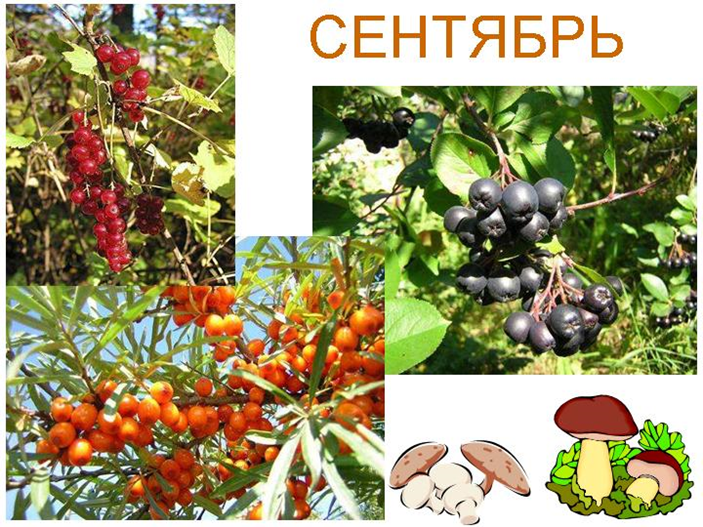 Опустел колхозный сад,
Паутинки вдаль летят,
И на южный край земли
Потянулись журавли.
Распахнулись двери школ.
Что за месяц к нам пришёл?
Загадки (времена года)
Всё мрачней лицо природы:
Почернели огороды,
Оголяются леса,
Молкнут птичьи голоса,
Мишка в спячку завалился.
Что за месяц к нам явился?
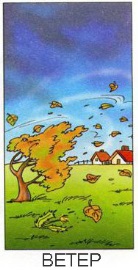 Загадки (времена года)
Поле чёрно-белым стало:
Падает то дождь, то снег.
А ещё похолодало —
Льдом сковало воды рек.
Мёрзнет в поле озимь ржи.
Что за месяц, подскажи?
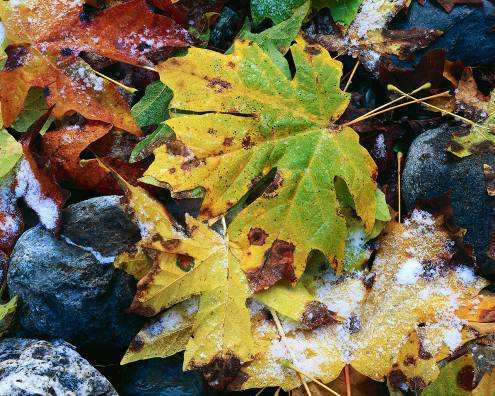 Загадки (времена года)
Дни его — всех дней короче,
Всех ночей длиннее ночи.
На поля и на луга
До весны легли снега.
Только месяц наш пройдёт,
Мы встречаем Новый год.
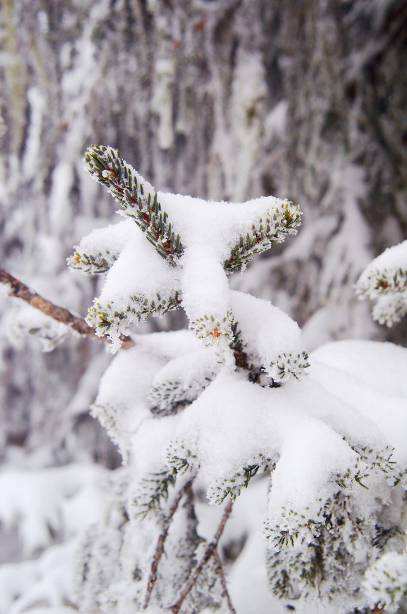